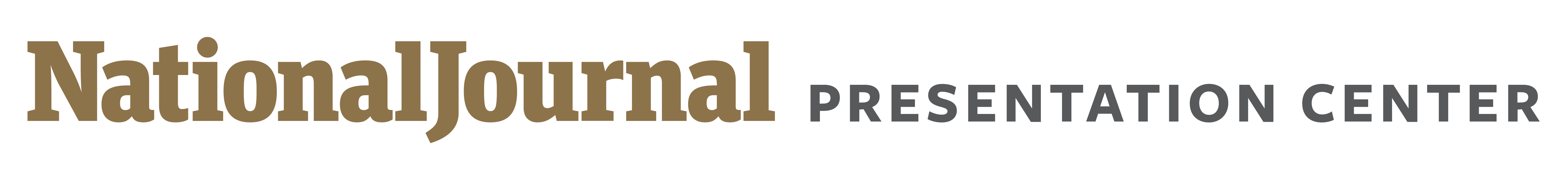 OUTLOOK FOR CONGRESS & THE WHITE HOUSE
Week of Nov. 6: Tax plan markup, Trump in Asia, 8 legislative days until Thanksgiving break
Outlook for Congress:
House Ways and Means Committee begins markup on the “Tax Cuts and Jobs Act” (12:00 PM)
House Rules Committee meeting to formulate rules for the “Hydropower Policy Modernization Act of 2017” and the "Save Local Business Act” (5:00 PM)
Monday
Nov
6
House Natural Resources Committee hearing on “Puerto Rico's Recovery and the Financial Oversight and Management Board” (10:00 AM)
House Judiciary Committee hearing on "Examining Anti-Semitism on College Campuses” (10:00 AM)
Senate Banking Committee markup of “Banking Restrictions Involving North Korea (BRINK) Act of 2017” (10:00 AM)
House Small Business Committee hearing on “The SBIC (Small Business Investment Company) Program” (10:00 AM)
Tuesday
Nov
7
Senate Homeland Security Committee nomination hearing for Kirstjen Nielsen to be secretary of homeland security (10:00 AM)
House Energy and Commerce Subcommittee hearing on “MACRA and Alternative Payment Models” (10:00 AM)
Senate Judiciary Committee hearing on “The Impact of Lawsuit Abuse on American Small Businesses and Job Creators“ (10:00 AM)
Senate Commerce, Science and Transportation Committee hearing on “Protecting Consumers in the Era of Major Data Breaches” (10:00 AM)
House Homeland Security Committee hearing on “TSA's Role in Keeping Our Transportation Systems Secure” (10:30 AM)
Wednesday
Nov
8
Outlook for the White House:
Monday, the president will be in Japan for meetings with Prime Minister Abe, business leaders, and American and Japanese service members
Tuesday, he will travel to South Korea where he will meet with President Moon, meet service members and address the National Assembly
Wednesday, Trump will travel to Beijing, China where he will meet with President XI and hold bilateral, commercial and cultural meetings
Friday, President Trump will visit Danang, Vietnam and participate in the APEC leaders’ meeting
Saturday, he will travel to Hanoi, Vietnam for bilateral meetings with President Tran Dai Quang
Sunday, Trump will travel to Manila, Philippines to take part in the 50th anniversary gala for ASEAN
Monday, the president will celebrate the 40th anniversary of US-ASEAN relations and participate in bilateral meetings with President Duterte before returning to the United States
All committee hearings are full committee hearings unless otherwise noted. Times and dates of hearings and events are subject to change. For a continuously updated list of events please visit the Daybook.
Sources: National Journal Daybook; The White House
November 6, 2017  |  Daniel Stublen
1